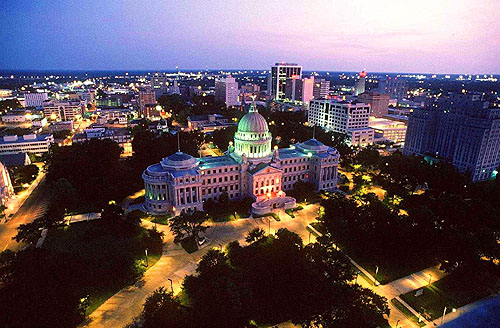 Page  357
State Government
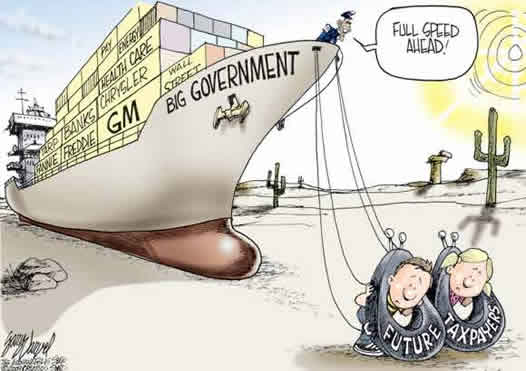 What is this about?
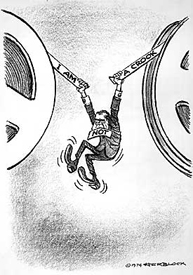 President Richard Nixon 1974
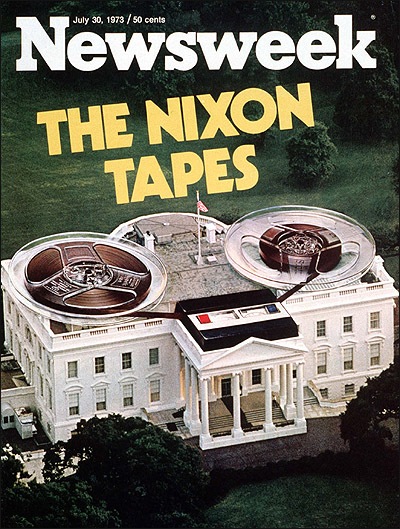 3,071 hours of tapes minus 18 minutes.
Review from last class
Constitution
Mississippi Constitution.
Principles of the Constitution.
Changing the Constitution.
Mississippi Legislature
How it is set-up.
Sessions
Power
Organization
How to make a law.
Objectives :
Explain how civic responsibilities are important to Mississippians as citizens of the United States and residents of a global setting. MS5

  Explain the necessity of politics and government. MS5a

  Explain how the United States Constitution grants and distributes power to national and state government. MS5c
Overview
Executive Branch

  Court System

  Finance
Phil Bryant
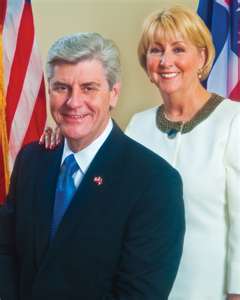 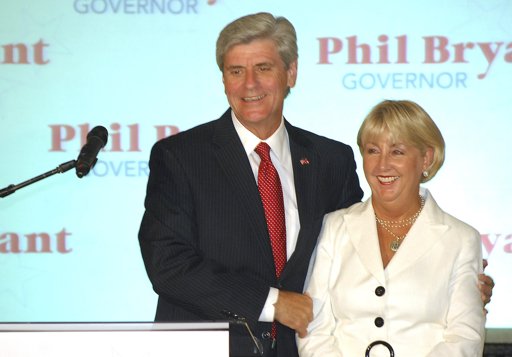 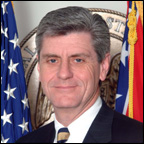 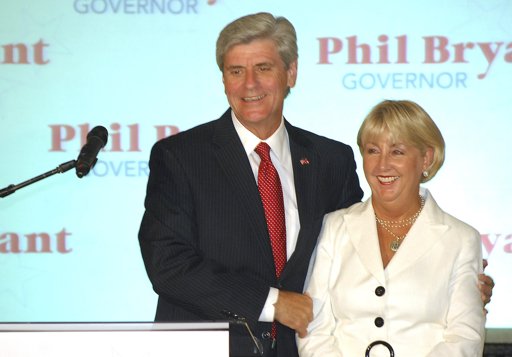 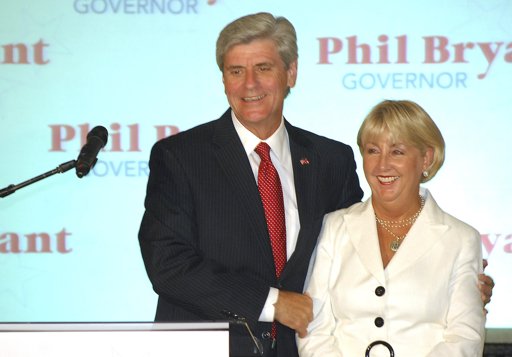 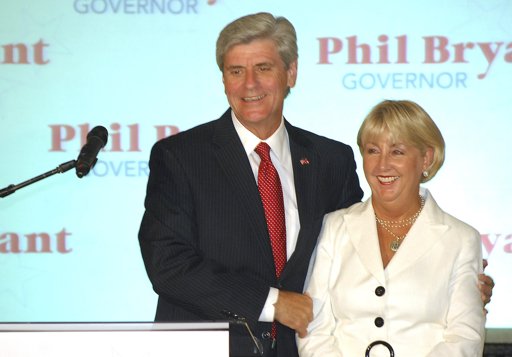 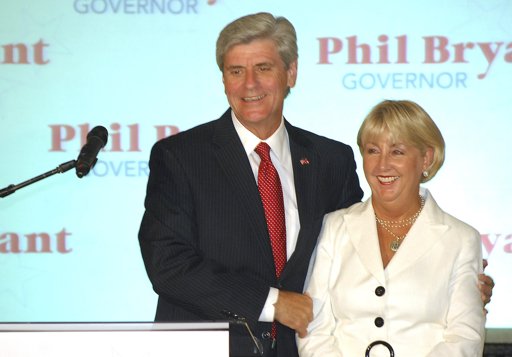 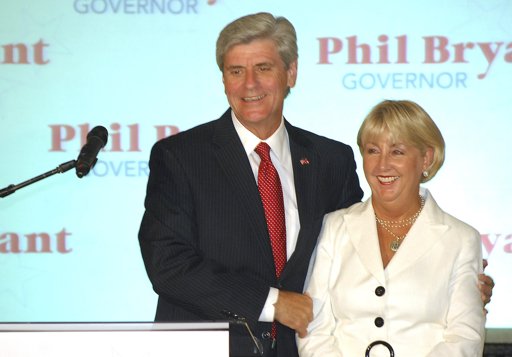 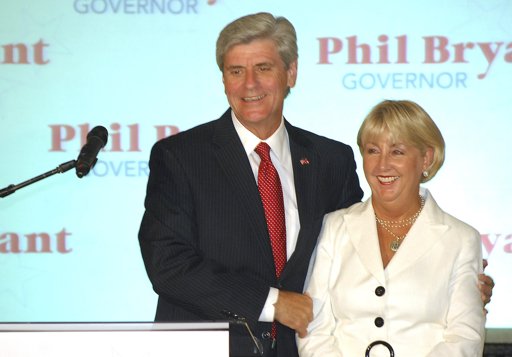 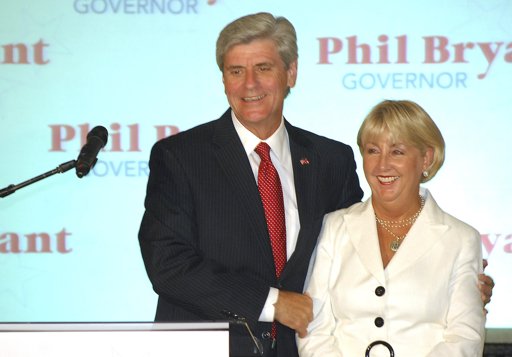 Deborah Bryant
First Lady
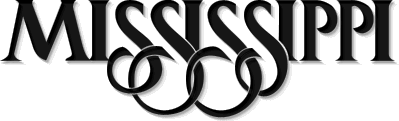 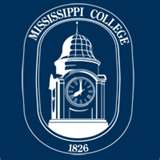 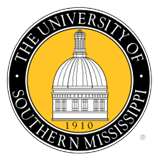 Governor
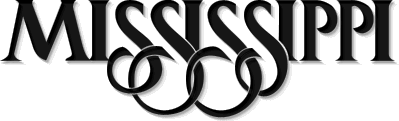 Citizen of the U.S. for 20 years.
Governor
Resident of the state for at least 5 years.
If you wish to run for Governor what requirements must you meet?
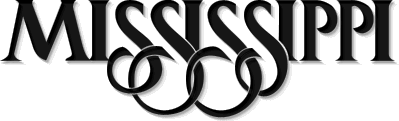 Governor
He/she is elected for a 4 year term.

May be reelected only 1 time.
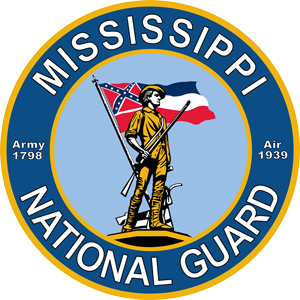 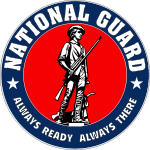 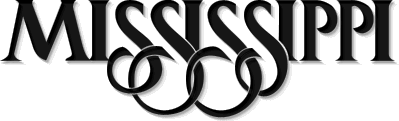 Governor
Commander-in-chief of the Mississippi National
Guard
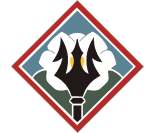 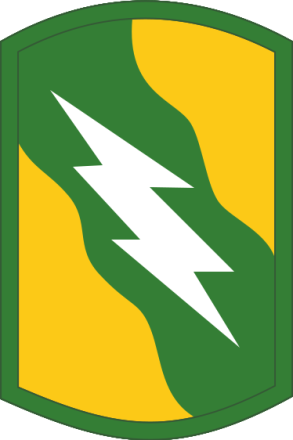 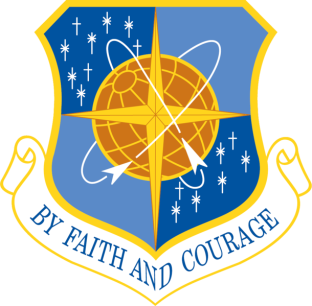 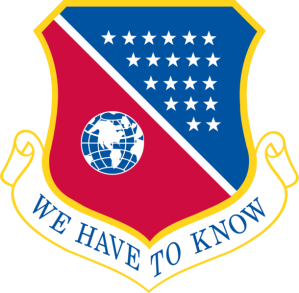 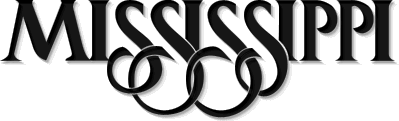 Governor
Pardon

 Reprieve
What is a Pardon?
Is legal forgiveness of the crime.
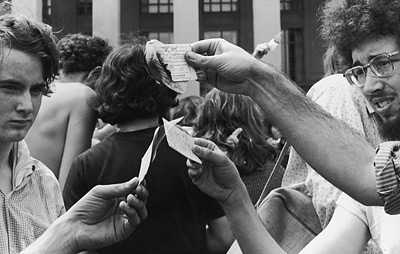 Example of a Pardon.
Draft dodger
The Vietnam War citizens of the United States who dodged the mandatory conscription policy, in order to avoid serving in the war, by leaving the country, originally to Sweden, but later in greater numbers to Canada and Mexico.
Example of a Pardon
President Gerald Ford had earlier introduced a conditional amnesty, but Carter, hoping to heal the war's wounds, made no conditions.
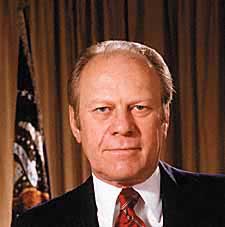 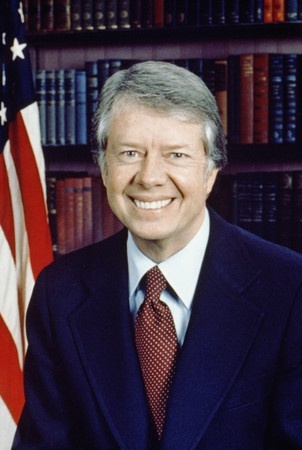 Gerald Ford
Jimmy Carter
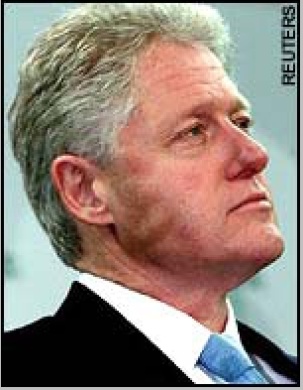 Bad Example of a Pardon
During his last week in office, President Bill Clinton pardoned Marc Rich, who had fled the U.S. during his prosecution and was residing in Switzerland. Clinton's eleventh-hour move, along with pardons of his half-brother, Roger, and former business partner Susan McDougal, outraged Republicans and Democrats alike.
What is a reprieve?
Is a postponement of a sentence.
When would one issue a reprieve?
Death sentence.
Death Sentence
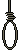 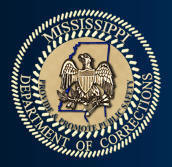 Hanging was the first form of execution used in Mississippi. The state continued to execute prisoners sentenced to die by hanging until October 11, 1940.
Death Sentence
On October 11, 1940, when Hilton Fortenberry, convicted of capital murder in Jefferson Davis County, became the first prisoner to be executed in the electric chair.  Between 1940 and February 5, 1952, the old oak electric chair was moved from county to county to conduct executions.  During the 12-year span, 75 prisoners were executed in the Magnolia State for offenses punishable by death.
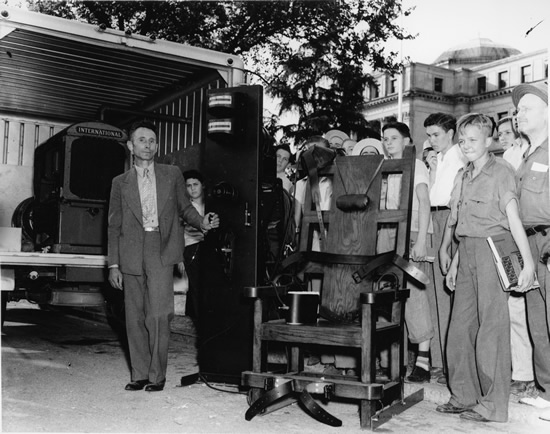 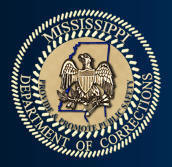 PRISONERS EXECUTED BY LETHAL INJECTION
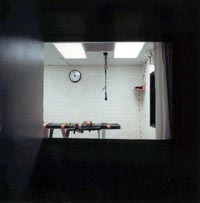 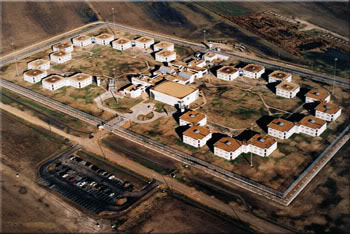 Unit 29, J Block
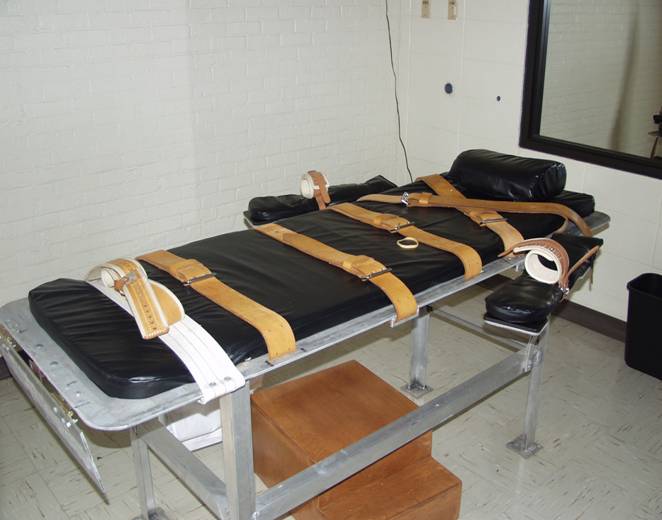 Lethal Injection Chamber from Family Witness Room, Unit 17, Parchman, Mississippi, 1998.
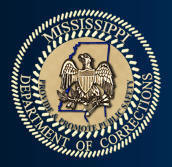 Lethal Injection Gurney
Lethal Injection Cocktail
Pentobarbital – causes death by respiratory arrest. 

Pavulon – if the anesthetic agent used in lethal injection is ineffective, the individual may never achieve unconsciousness, and thus be able to feel all of the pain associated with the procedure, but unable to cry out or move due to the pancuronium's complete paralytic action. 

Potassium – stops the heart, and thus causes death by cardiac arrest. 

Mississippi previously used Sodium Thiopental.
Who is the Lieutenant Governor?
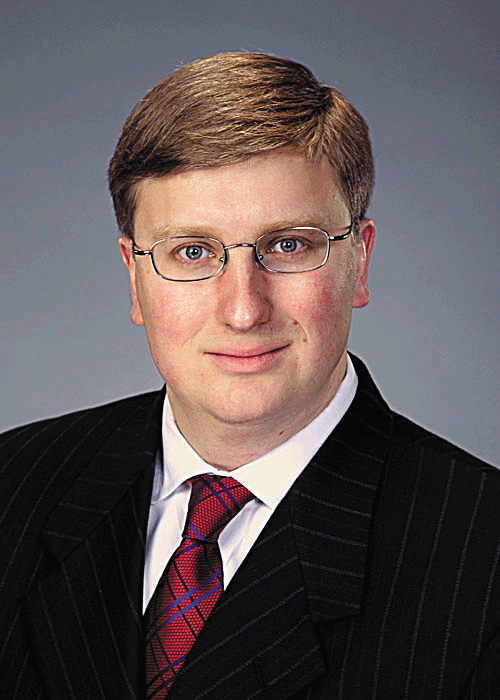 Tate Reeves
Is the Lieutenant Governor a member any committee(s)?
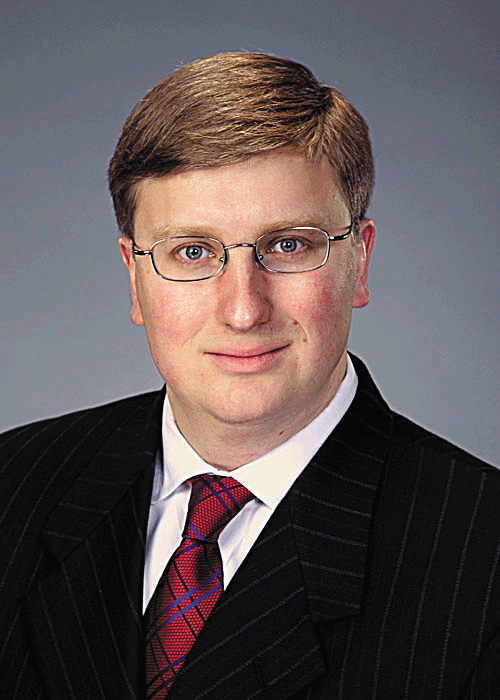 Commission of Budget and Accounting
Tate Reeves
Who is the Attorney General?
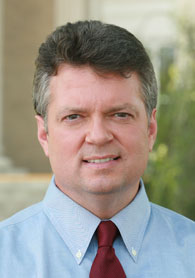 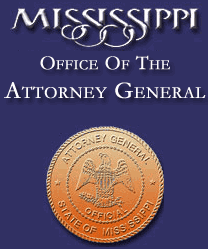 Jim Hood
What are the requirements for Attorney General?
Practicing attorney for 5 years.
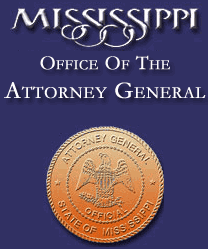 Citizen of the state for 5 years.
Secretary of State
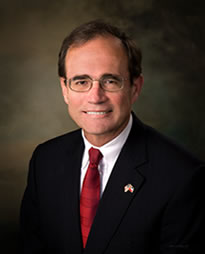 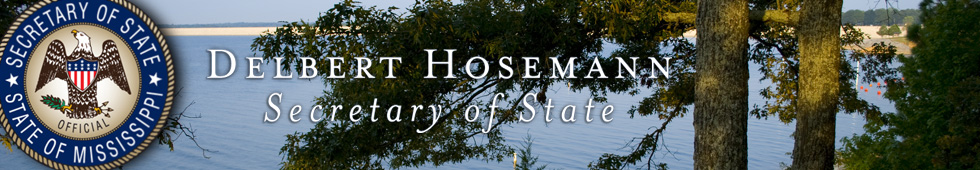 Secretary of State
“Keep of the Capital”.

     In charge of the state’s official records.

    Administers elections.

   Administers Public lands.

 Publish state documents.
What are the requirements for the Secretary of State
A citizen of the state for 5 years.
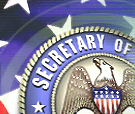 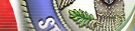 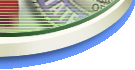 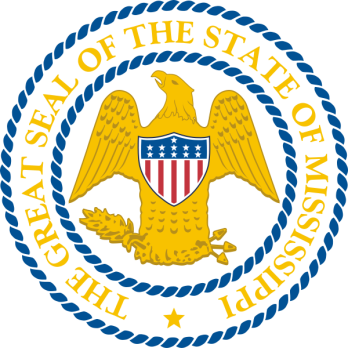 State Treasurer
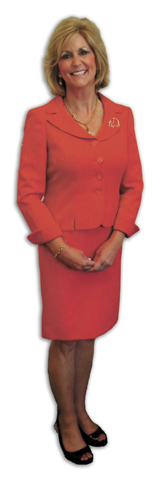 Lynn Fitch
Auditor of Public Accounts
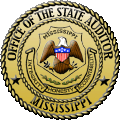 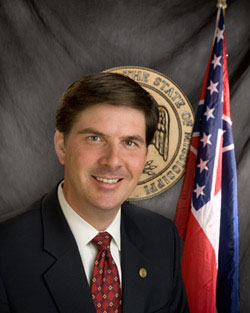 Stacey Pickering
Other Elected State Offices
Commissioner of Agriculture and Commerce

Highway Commissioner

Public Service Commissioner

Insurance Commissioner
Appointed Offices
State Board of Education

	– Appointed by the Governor.

	– Appointed by the Lt Governor.

 	– Appointed by the Speaker of 					the House.
5
2
2
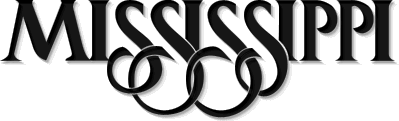 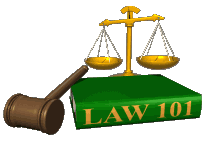 Court System
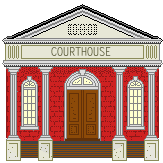 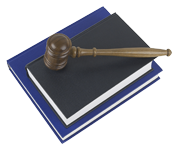 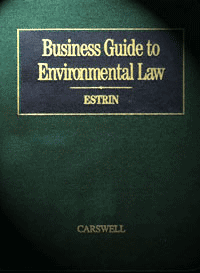 2  Court  Systems  in  the United  States
Law
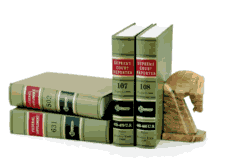 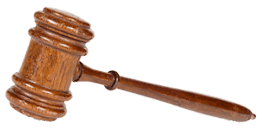 What are the 2 Systems?
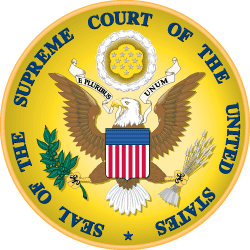 The Federal System.

The State System.
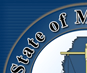 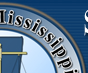 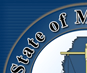 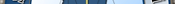 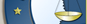 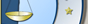 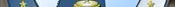 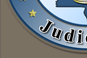 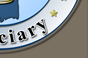 U.S. Supreme Court
U.S. Courts of Appeals
12 Circuit
U.S. Courts of Appeals for the Federal Circuit
U.S. Courts of Appeals for the Armed Forces
94 District Courts
and
3 Territorial Courts
U.S. Tax Court
U.S. Court of Inter-national Trade
U.S. Court of Federal claims
U.S. Court of Veterans Appeals
Army, Navy, Air Force, Marines, Coast Guard, Courts of Criminal Appeals
Jurisdiction
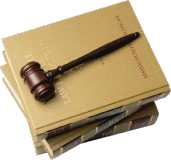 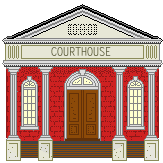 What is jurisdiction?
Is a courts’ area of authority.
Mississippi Studies book
The right and power to interpret and apply the law.
Answers.com
The territorial range of authority or control.
Answers.com
Jurisdiction
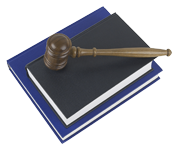 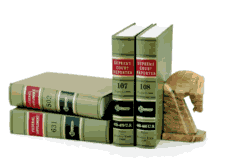 What is original jurisdiction?
The court that hears the case first.
What is appellate jurisdiction?
The courts that review a case on appeal from a lower court.
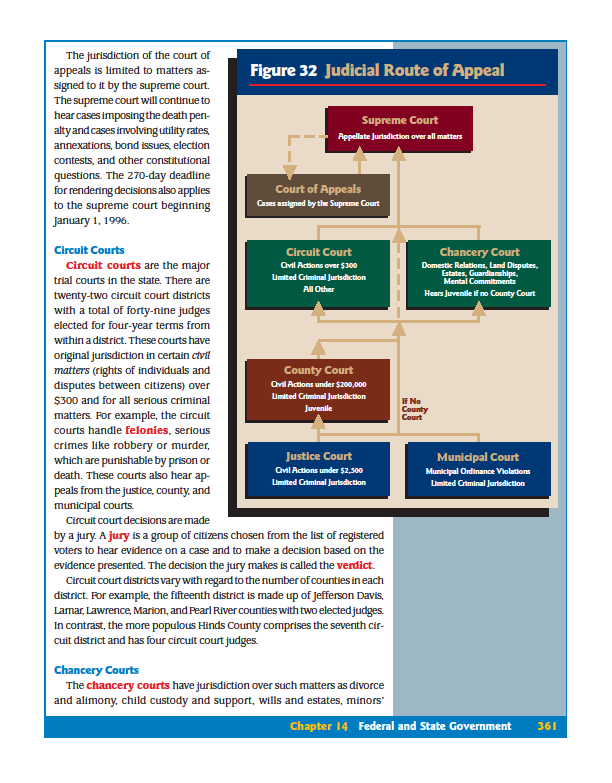 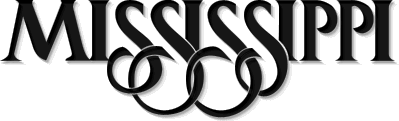 Court System
Page 361
What is the highest court in Mississippi?
The  Mississippi  Supreme  Court
Old Building
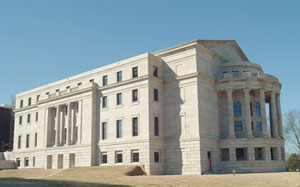 New Building
Gartin Justice Building
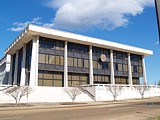 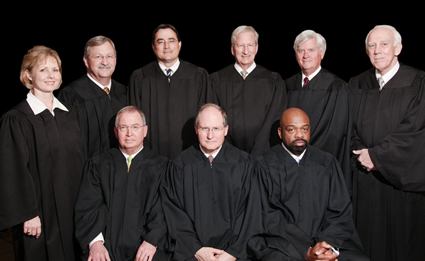 450 High Street  Jackson, MS      Cost: $42,700,000 Complete 2008
The  Mississippi  Supreme  Court
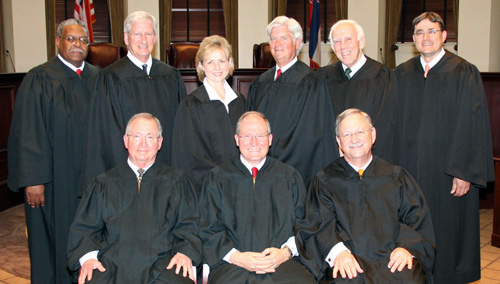 Justices are elected for 8 year terms
The Supreme Court Justices:
Chief Justice William L. (Bill) Waller, Jr. 
Presiding Justice George C. Carlson, Jr. 
Presiding Justice Jess H. Dickinson 
Associate Justice Michael K. Randolph
Associate Justice Ann H. Lamar
Associate Justice James W. Kitchens
Associate Justice David A. Chandler
Associate Justice Randy G. Pierce
Associate Justice Leslie D. King
Justices usually hear cases in 3 person panels.
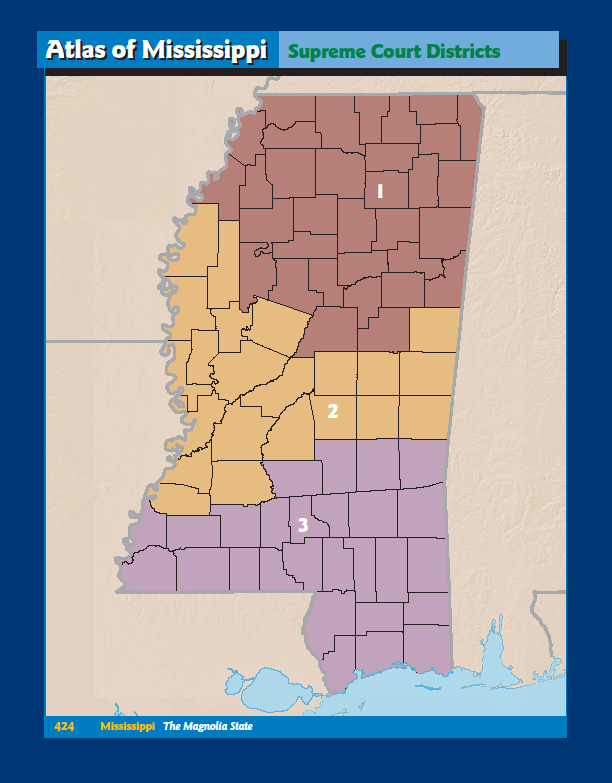 The  Mississippi  Supreme  Court
Justices are elected from 3 Supreme Court Districts (Northern, Central and Southern).
Page 424
The  Mississippi  Supreme  Court
What are the requirements to run for justices of the Mississippi Supreme court?
A practicing attorney.
Citizen for 5 years.
In 1992, Mississippi Supreme Court was averaging 981 days from the lower court’s judgment and the supreme court’s decision. To ease the workload, what court was created by the legislature?
The Court of Appeals
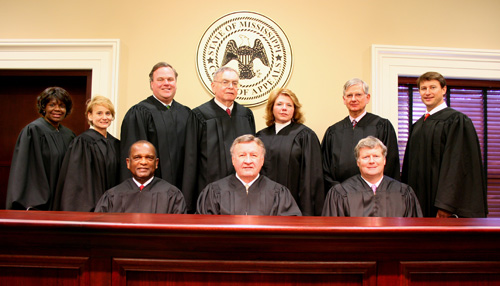 The Court of Appeals began hearing cases in 1995.
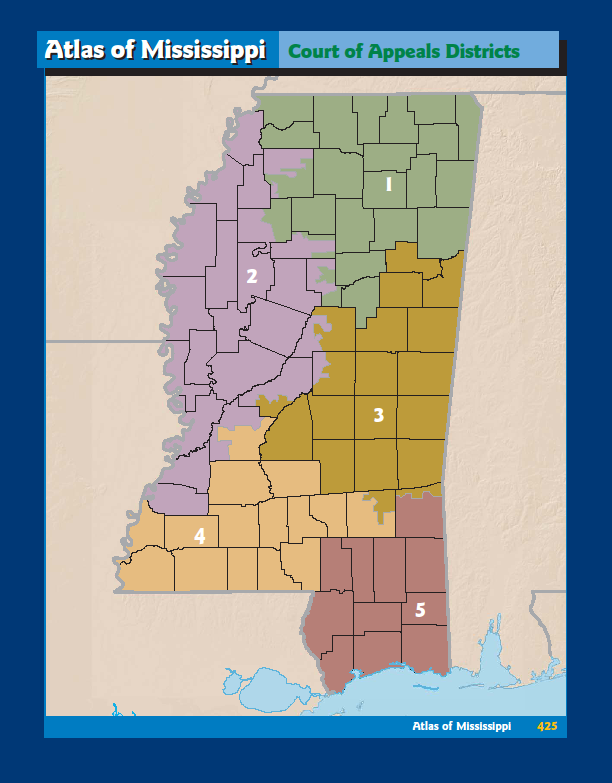 10 Court of Appeals judges are elected from 5 districts.
Court of Appeals judges serve eight-year terms.
Page 425
The Court of Appeals is an error correction court. It hears and decides appeals on issues in which the law is already settled, but the facts are in dispute.
Court of Appeals has 270-day deadline to issue a decision.
Appeals which go directly to the Supreme Court include annexations, bond issues, constitutionality challenges, death penalty cases, disciplinary matters involving attorneys and judges, election contests, certified questions from federal court, utility rates, cases of first impression and issues of broad public interest.
Supreme Court now has 270-day deadline to issue a decision.
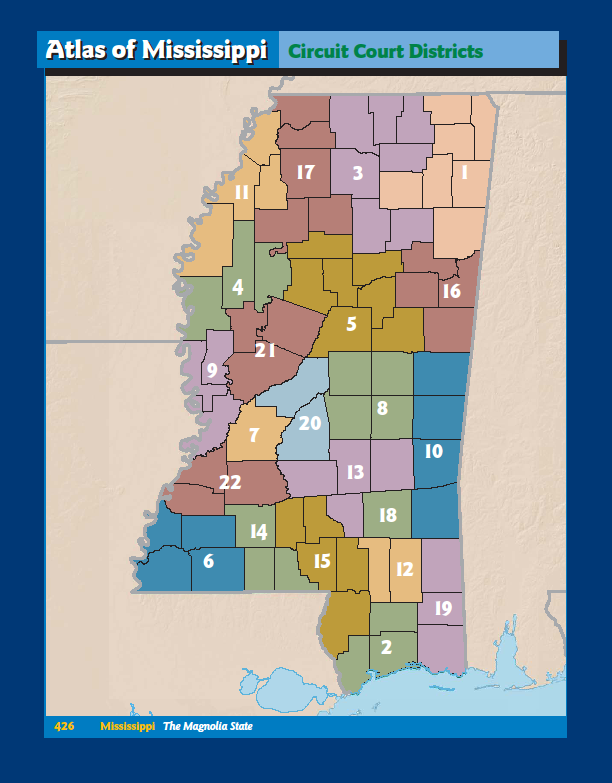 Circuit Court
There are 22 Circuit Court districts and 51 Circuit Court judges. The number of Circuit Judges per district ranges from 1 to 4.
Page 426
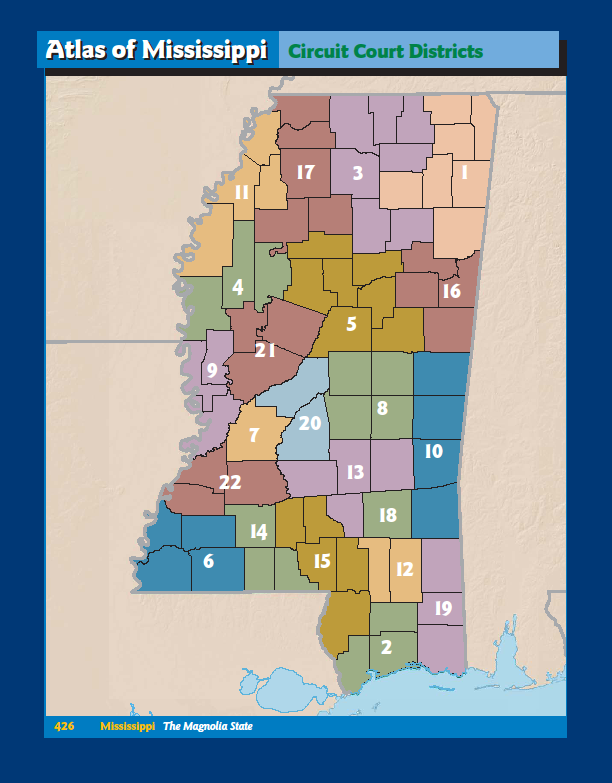 District 17
DeSoto, Panola, Tallahatchie, Tate & Yalobusha Counties
Judge Robert P. Chamberlin

Judge Andrew C. Baker

Judge James McClure, III
Circuit Court
Circuit Courts hear felony criminal prosecutions and civil lawsuits.
Also, Circuit Courts hear appeals from County, Justice and Municipal courts.
Circuit Court
Circuit Courts have original jurisdiction in certain civil matters (over $300).And for all serious criminal matters (felonies) which are punishable by prison or death.
What is a felony?
A serious crime like robbery or murder that would be punishable by prison or death.
Trials are heard with a 12-member jury and usually one or two alternate jurors.
A jury is a group a citizens chosen from the list of registered voters to hear evidence in the case and make a decision (verdict) based on the evidence presented.
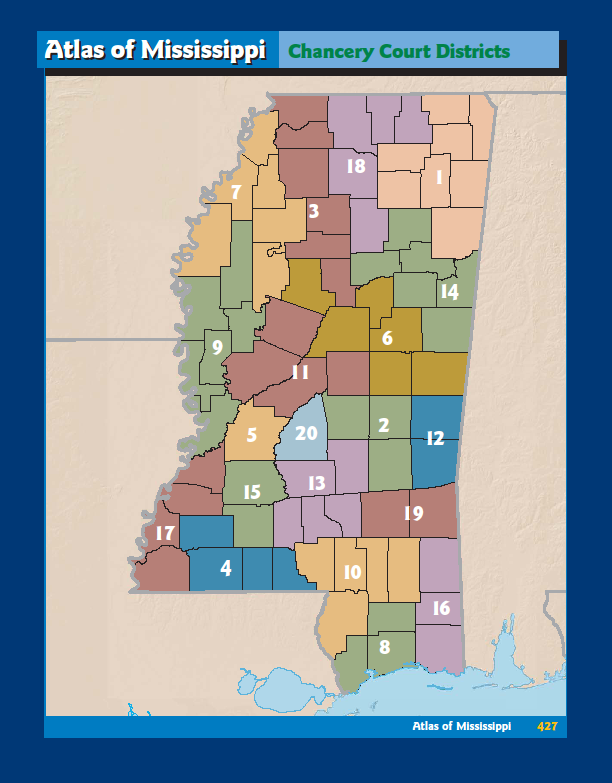 Chancery Court
There are 20 Chancery Court districts and 48 Chancery Court judges. The number of chancery judges per district ranges from 1 to 4.
Page 427
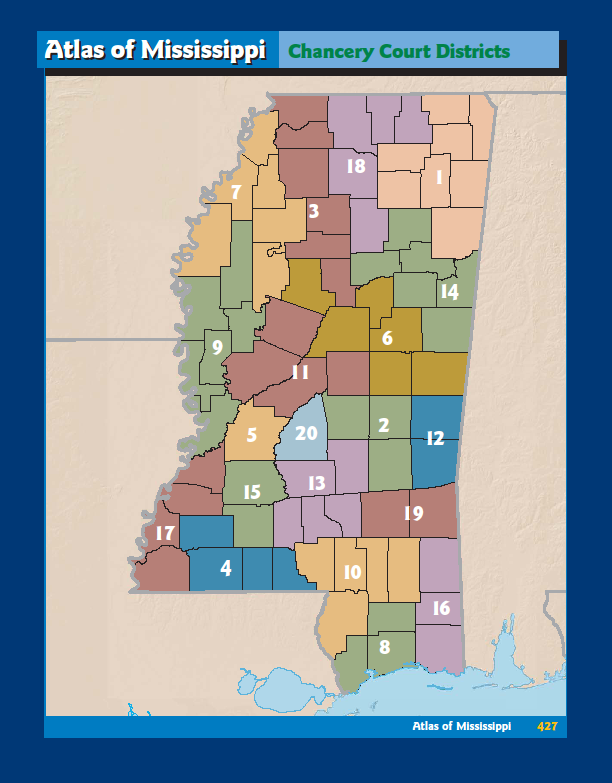 District 3
DeSoto, Tate, Panola, Yalobusha, Grenada & Montgomery Counties
Judge Mitchell M. Lundy, Jr.

Judge Percy L. Lynchard, Jr.

Judge Vicki Cobb
Chancery Court
Chancery Courts have jurisdiction over disputes in matters involving equity; domestic matters including adoptions, custody disputes and divorces; guardianships; sanity hearings; wills; and challenges to constitutionality of state laws. Land records are filed in Chancery Court.
Chancery Courts have jurisdiction over juvenile matters in counties which have no County Court.
Chancery Court
Trials are typically heard by a chancellor (judge) without a jury, although state law allows parties to request a jury in Chancery Court.
The chancellor may appoint a lawyer in private practice to sit as a youth court referee to hear juvenile matters such as delinquency, abuse and neglect.
Lower Courts
County court
Family court
Youth court
Justice court
Municipal court
County Court
County Courts share jurisdiction with Circuit and Chancery Courts in some civil matters. The jurisdictional limit of County Courts is up to $200,000. County Courts may handle non-capital felony cases transferred from Circuit Court. In counties which have a County Court, a County Court judge also serves as the Youth Court judge. County Courts have exclusive jurisdiction over eminent domain proceedings. County Court judges may issue search warrants, set bond and preside over preliminary hearings.
Eminent Domain
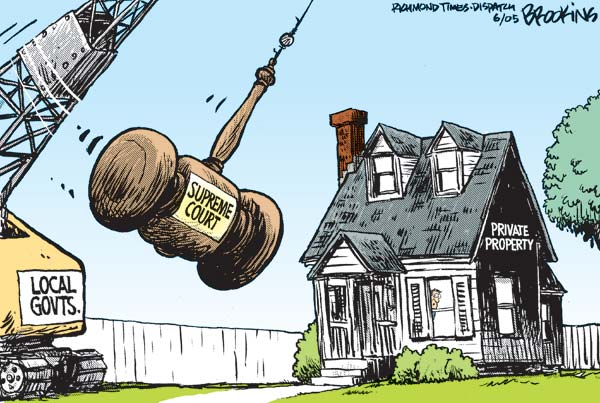 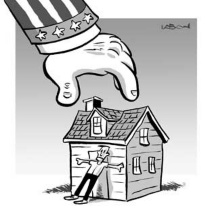 County Court
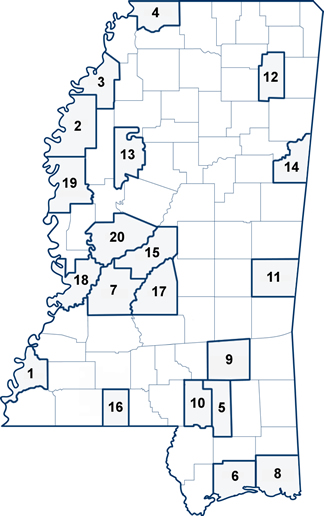 Mississippi has 20 County Courts and 30 County Court judges.
Desoto County Court
Allen CouchJudge Celeste Wilson Youth Court     Judge
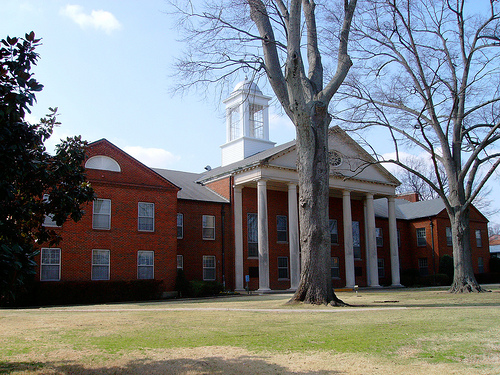 2535 Hwy. 51 South, Rm 200 
Hernando, MS 38632
Family Court
There is only one family court in the state.
HARRISON COUNTY
The family court serves as a youth court handling delinquency and neglect cases, but it also hears cases involving adults committing crimes against juveniles.
Youth Court
The Youth Courts deal with matters involving abuse and neglect of juveniles, as well as offenses committed by juveniles.
In counties which do not have a County Court, the Chancery Judge may hear Youth Court matters.
Youth Court
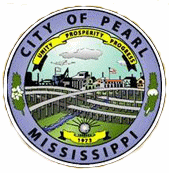 The city of Pearl is the only city to have its own municipal Youth Court.
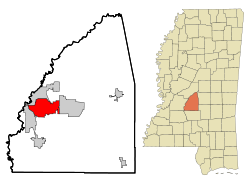 Justice Court
Justice Courts have jurisdiction over small claims civil cases involving amounts of $3,500 or less, misdemeanor criminal cases and any traffic offense that occurs outside a municipality.
There are 82 Justice Courts with 197 judges. Justice Court judges are the only Mississippi judges elected in partisan races.
Justice Court Judge
What is the requirement to run for this office?
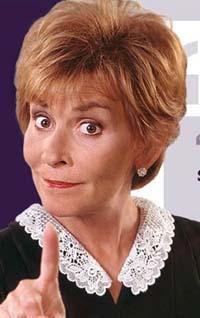 If you what to be Judge Judy!
You must have a high school diploma or its equivalent.
Municipal Court
There are 226 Municipal Courts. Most municipalities have one municipal judge, although a few jurisdictions have several.
Most municipal judges are appointed by governing bodies of municipalities. Must be attorneys living within the city limits. In towns of less than
10,000 people, the mayor may serve as municipal judge.
Drug Court Movement in Mississippi
The first drug court began in Ridgeland Municipal Court in 1995. Mississippians are beginning to realize the benefits of a treatment based approach in dealing with its non-violent drug offending population.
Drug Court
Drug court participants undergo long-term treatment and counseling, sanctions, incentives, and frequent court appearances.
17th Circuit 
Location: Hernando, Mississippi 
Judge Robert Chamberlin 
Coordinator Craig Sheley
Financing Government
Revenue (Money)
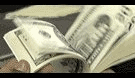 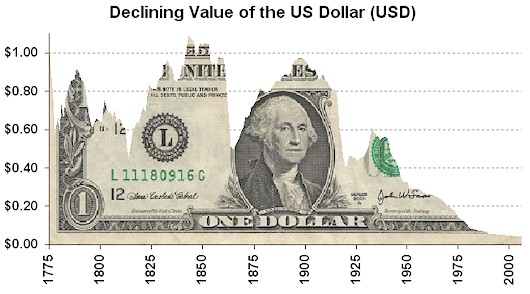 Budget
Revenue – expenditures = Budget
Estimate
Estimate
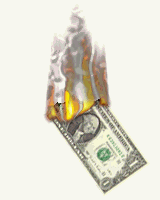 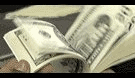 General Sales Tax
The major sources of revenue for the state government are sales taxes.
MississippiState Tax Commission
As of July 2009
Retail Sales
Automobiles and light trucks (10,000 lbs. or less) …………………………………..5%
Other tangible personal property including alcoholic beverages and beer……….7%
Wholesale Sales
Alcoholic Beverages and beer…………………………………………………….…..7%
Food and drinks for full service vending machines…………………………….……8%
The general tax rate is …………………………………………………………….…7%
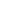 Income Tax
If your income range is between $0 and $5,000, your tax rate on every dollar of income earned is 3%.
If your income range is between $5,001 and $10,000, your tax rate on every dollar of income earned is 4%.
If your income range is $10,001 and over, your tax rate on every dollar of income earned is 5%.
The income tax is a progressive tax; the more a person earns, the more a person pays in taxes.
Tobacco and Alcoholic Tax
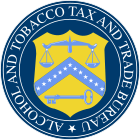 Called the “sin” tax”.
Most of the money from these taxes goes into the state’s general fund, which is used to pay the state’s general expenses. The major general fund expense for the state is          			           education.
Designated Taxes
Money from fuel taxes (gasoline, kerosene, and motor oil) must be used for highway construction and maintenance.
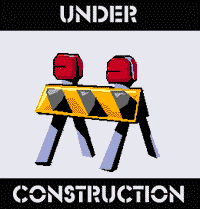 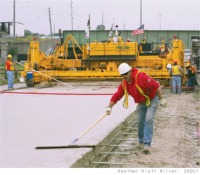 Review
Executive Branch
Governor
Other Elected offices (Lt. Gov., Attorney General, Secretary of State and so on.)
  Court System
Upper Courts (Supreme, Court of Appeals, Circuit and Chancery.
Lower Courts (County, Family, Youth, Justice, Municipal and Drug Courts)
Finance
Budget
General Sales Tax
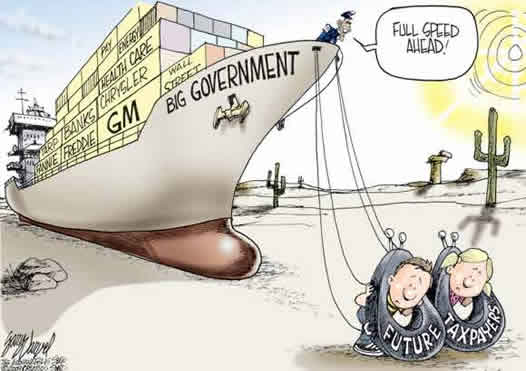 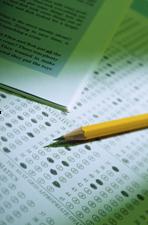 Test is next.